2024
YEAR-END REVIEW
BUSINESS MEETING SLIDES
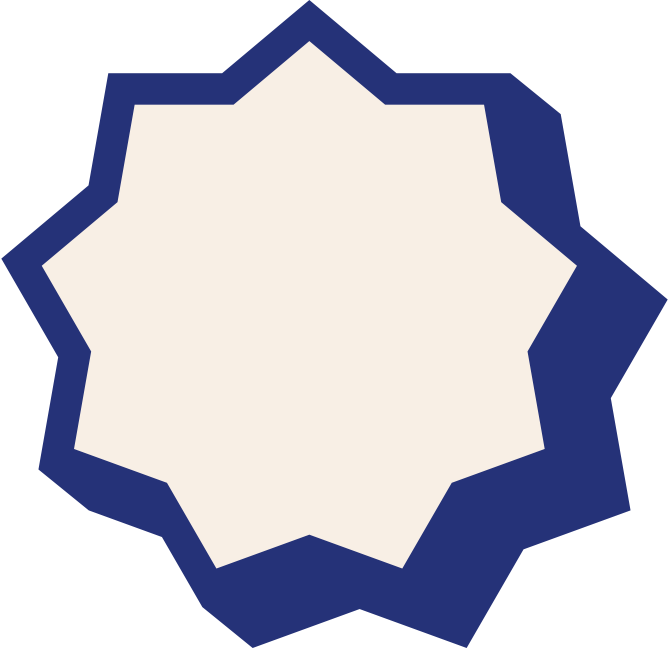 YEAR-END REVIEW
2024
YEAR-END REVIEW
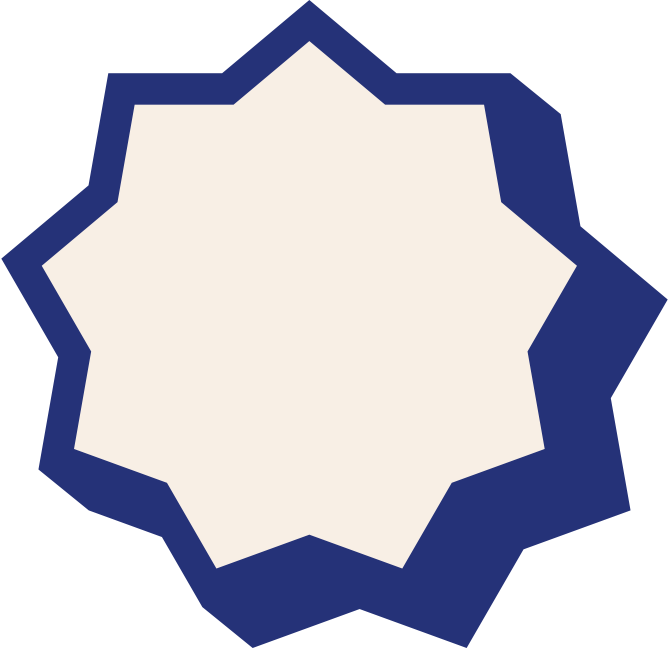 AGENDA
GOALS 
ACHIEVEMENT
STRATEGIC PERFORMANCE
OVERALL PERFORMANCE
Elaborate on your topic here. Lorem ipsum dolor sit amet, consectetur adipiscing elit, sed do eiusmod tempor incididunt ut labore et dolore magna aliqua. A diam maecenas sed enim ut sem viverra aliquet eget.
Elaborate on your topic here. Lorem ipsum dolor sit amet, consectetur adipiscing elit, sed do eiusmod tempor incididunt ut labore et dolore magna aliqua. A diam maecenas sed enim ut sem viverra aliquet eget.
Elaborate on your topic here. Lorem ipsum dolor sit amet, consectetur adipiscing elit, sed do eiusmod tempor incididunt ut labore et dolore magna aliqua. A diam maecenas sed enim ut sem viverra aliquet eget.
2024
YEAR-END REVIEW
GOALS ACHIEVEMENT
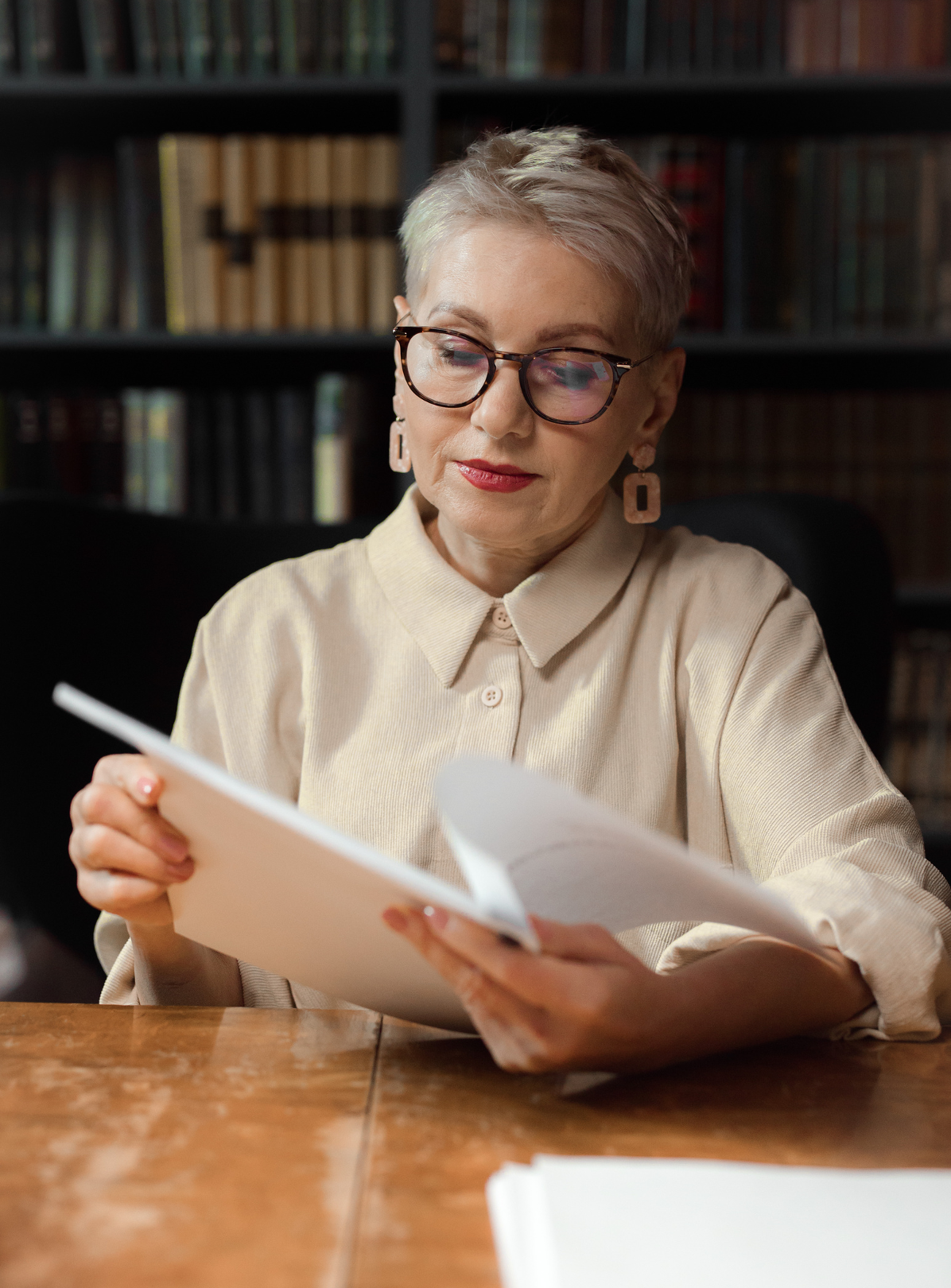 2024
YEAR-END REVIEW
WELCOME
I'm Rain, and I'll be sharing with you my beautiful ideas. Follow me at @reallygreatsite to learn more. Lorem ipsum dolor sit amet, consectetur adipiscing elit, sed do eiusmod tempor incididunt ut labore et dolore magna aliqua. Ut enim ad minim veniam, quis nostrud exercitation ullamco laboris nisi ut aliquip ex ea commodo consequat. Duis aute irure dolor in reprehenderit in voluptate velit esse cillum dolore eu fugiat nulla pariatur. Excepteur sint occaecat cupidatat non proident, sunt in culpa qui officia deserunt mollit an.
2024
YEAR-END REVIEW
ACTION ITEM
PLAN
ACTUAL
RESULT
Write a detailed action plan here. Give specific goals and milestones that are both achievable and aspirational.
Write a detailed report on the actual performance in relation to the action item given here.
ACTION ITEM
PASSED
Write a detailed action plan here. Give specific goals and milestones that are both achievable and aspirational.
Write a detailed report on the actual performance in relation to the action item given here.
ACTION ITEM
FAILED
Write a detailed action plan here. Give specific goals and milestones that are both achievable and aspirational.
Write a detailed report on the actual performance in relation to the action item given here.
ACTION ITEM
PASSED
Write a detailed action plan here. Give specific goals and milestones that are both achievable and aspirational.
Write a detailed report on the actual performance in relation to the action item given here.
ACTION ITEM
PASSED
REVENUE
SALES
MARKET SHARE
2024
YEAR-END REVIEW
Elaborate on your topic here.
Elaborate on your topic here.
Elaborate on your topic here.
NOTABLE
ACHIEVEMENTS
$8M
4M
64.5%
2024
YEAR-END REVIEW
STRATEGIC
PERFORMANCE
MARKET SHARE
STOCK INCREASE
SALES
2024
YEAR-END REVIEW
Elaborate on your topic here.
Elaborate on your topic here.
Elaborate on your topic here.
STATISTICS
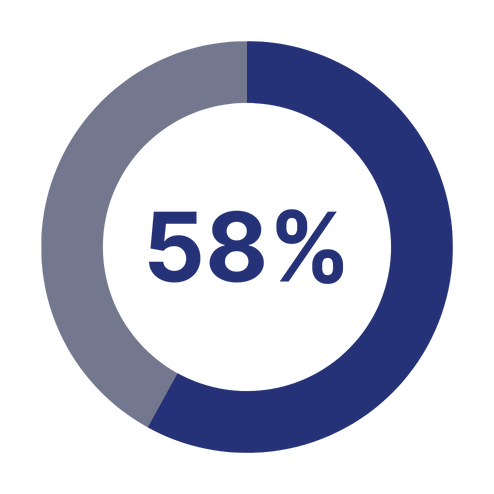 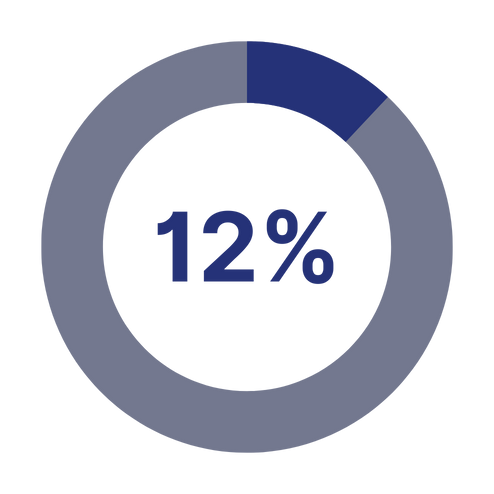 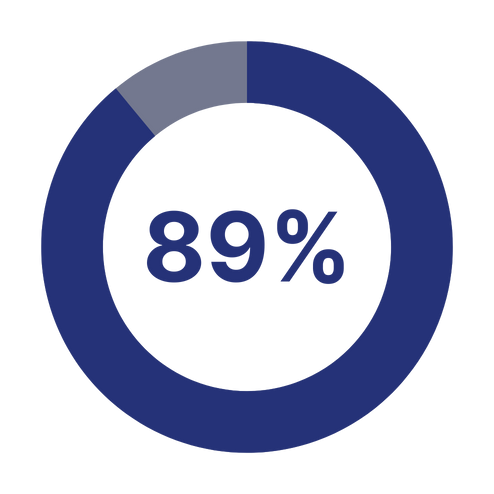 2024
YEAR-END REVIEW
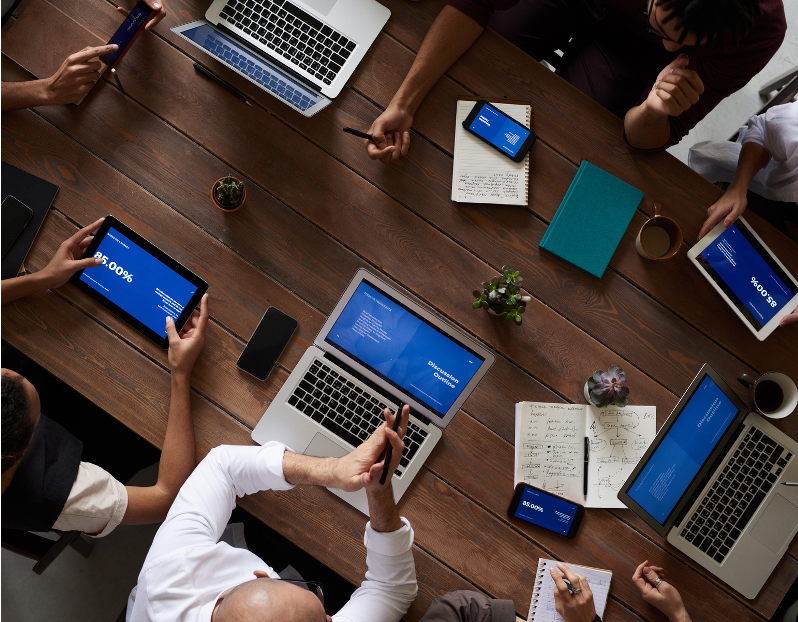 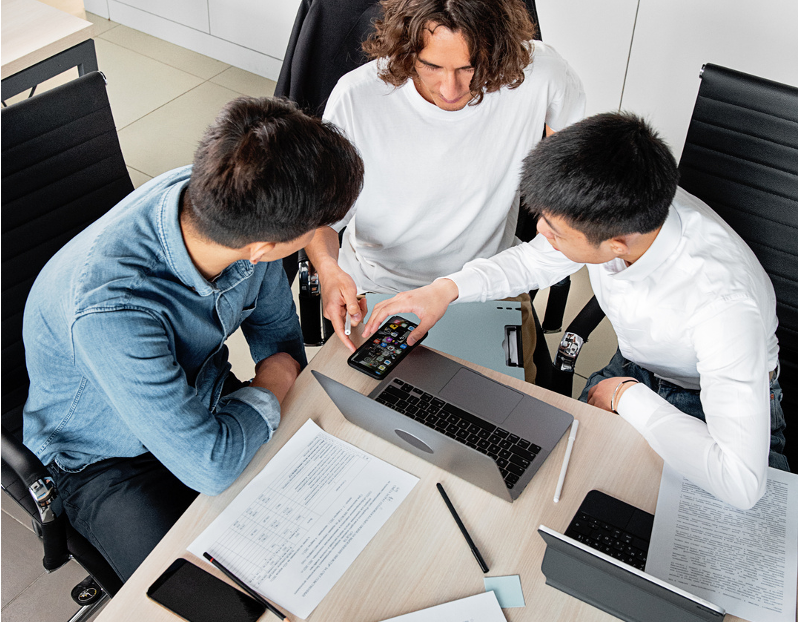 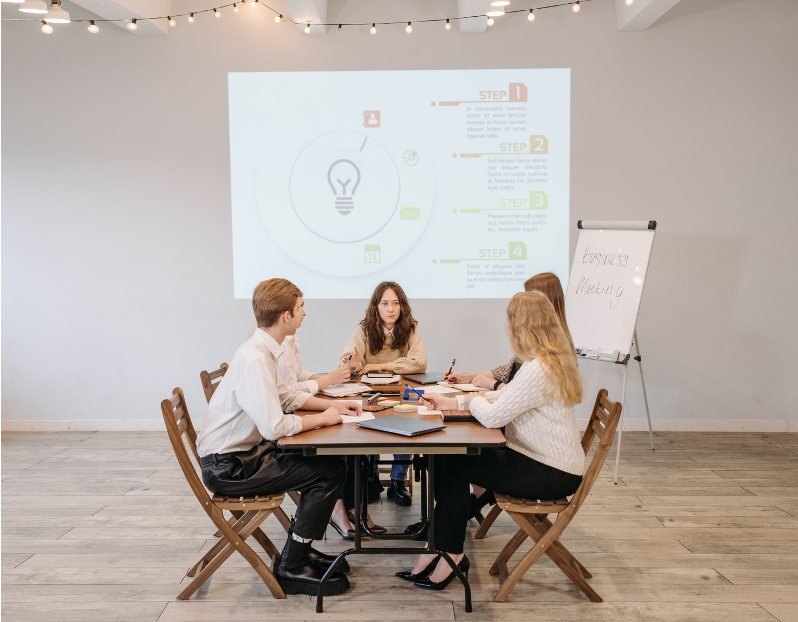 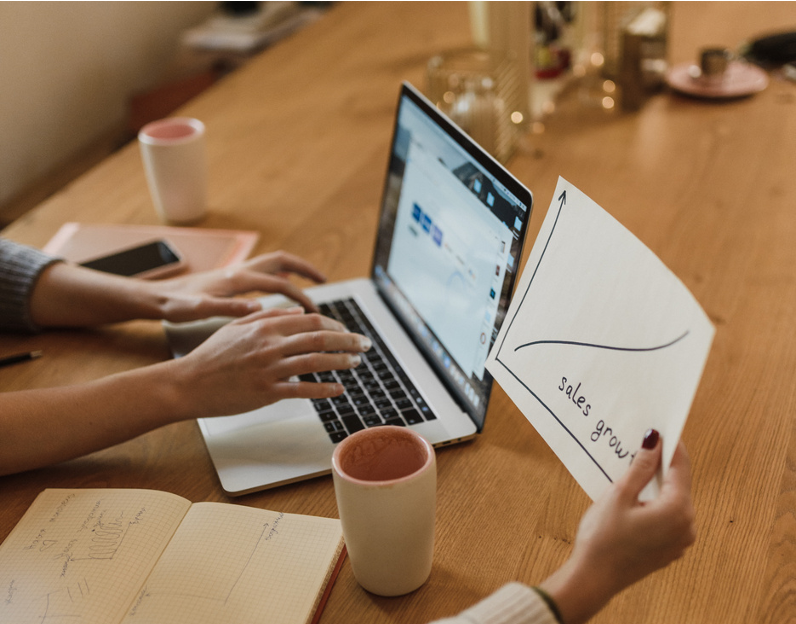 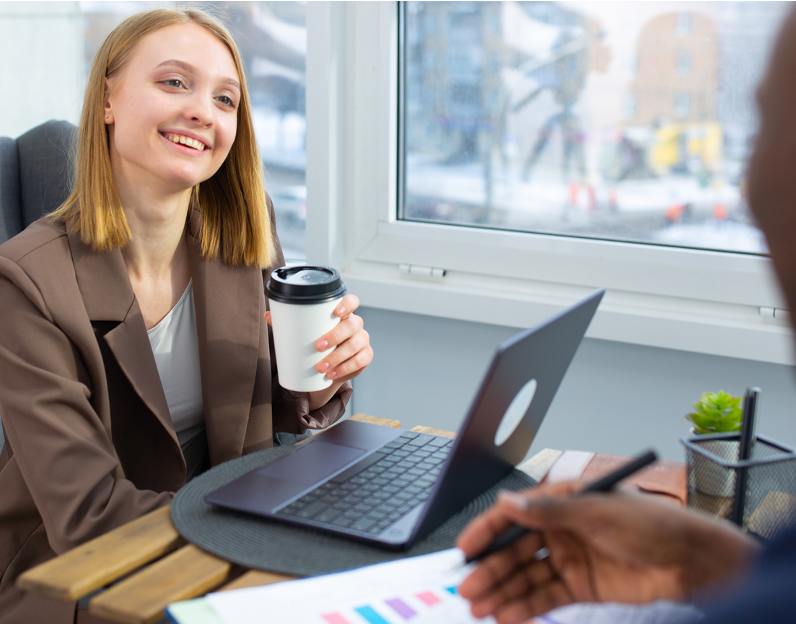 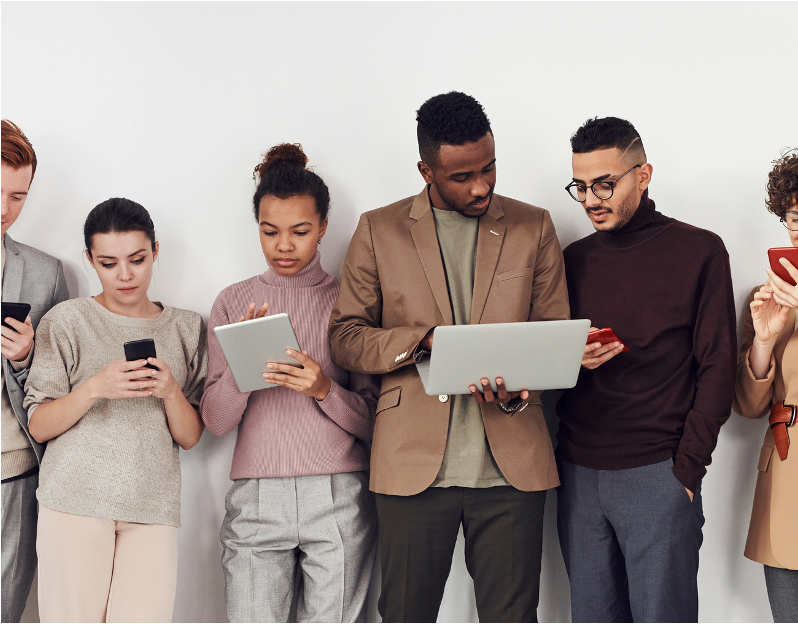 IMPORTANT STATISTIC
2024
YEAR-END REVIEW
Elaborate on your statistic here.
$8,962,478
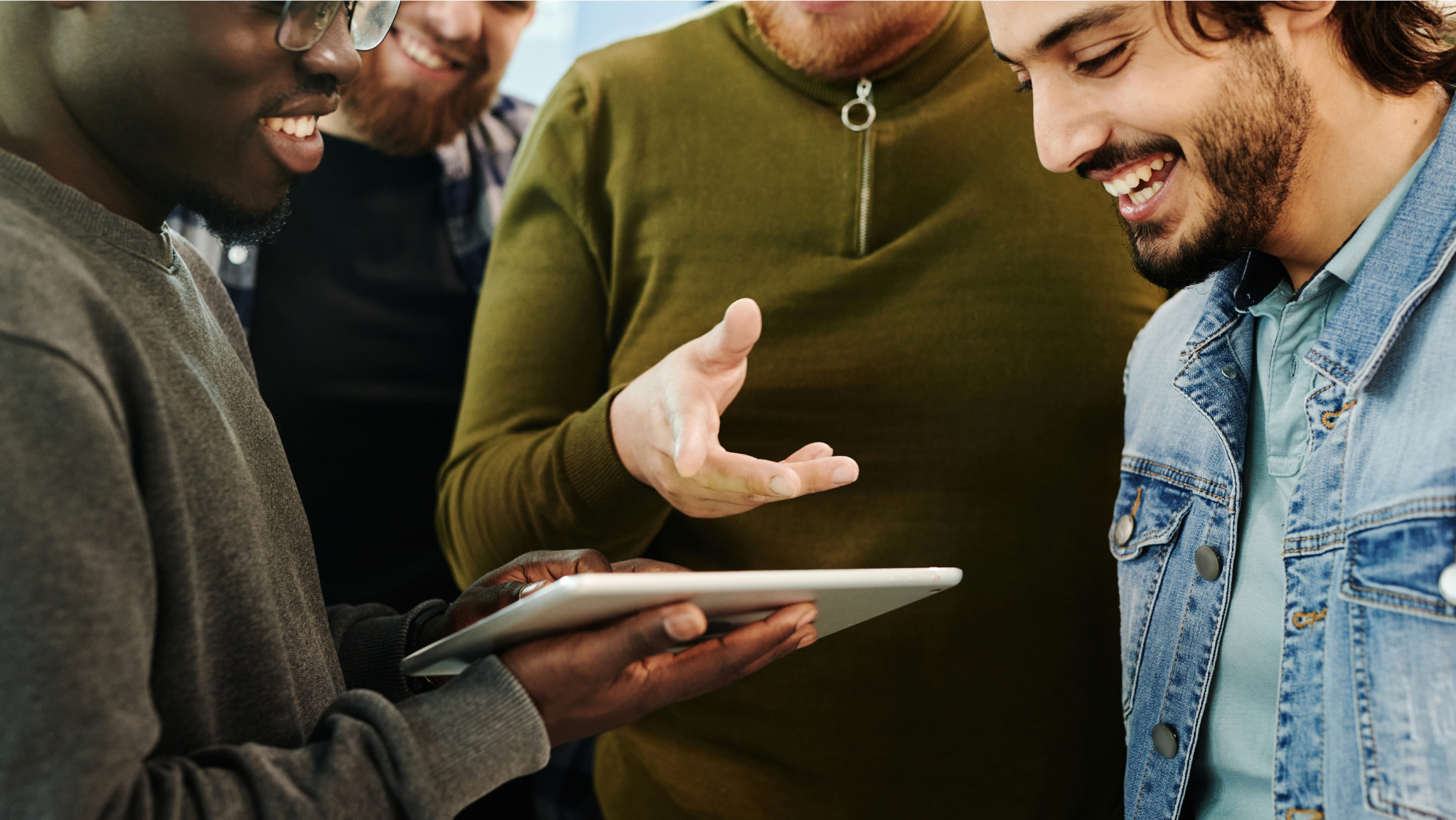 2024
YEAR-END REVIEW
A PICTURE IS WORTH A THOUSAND WORDS
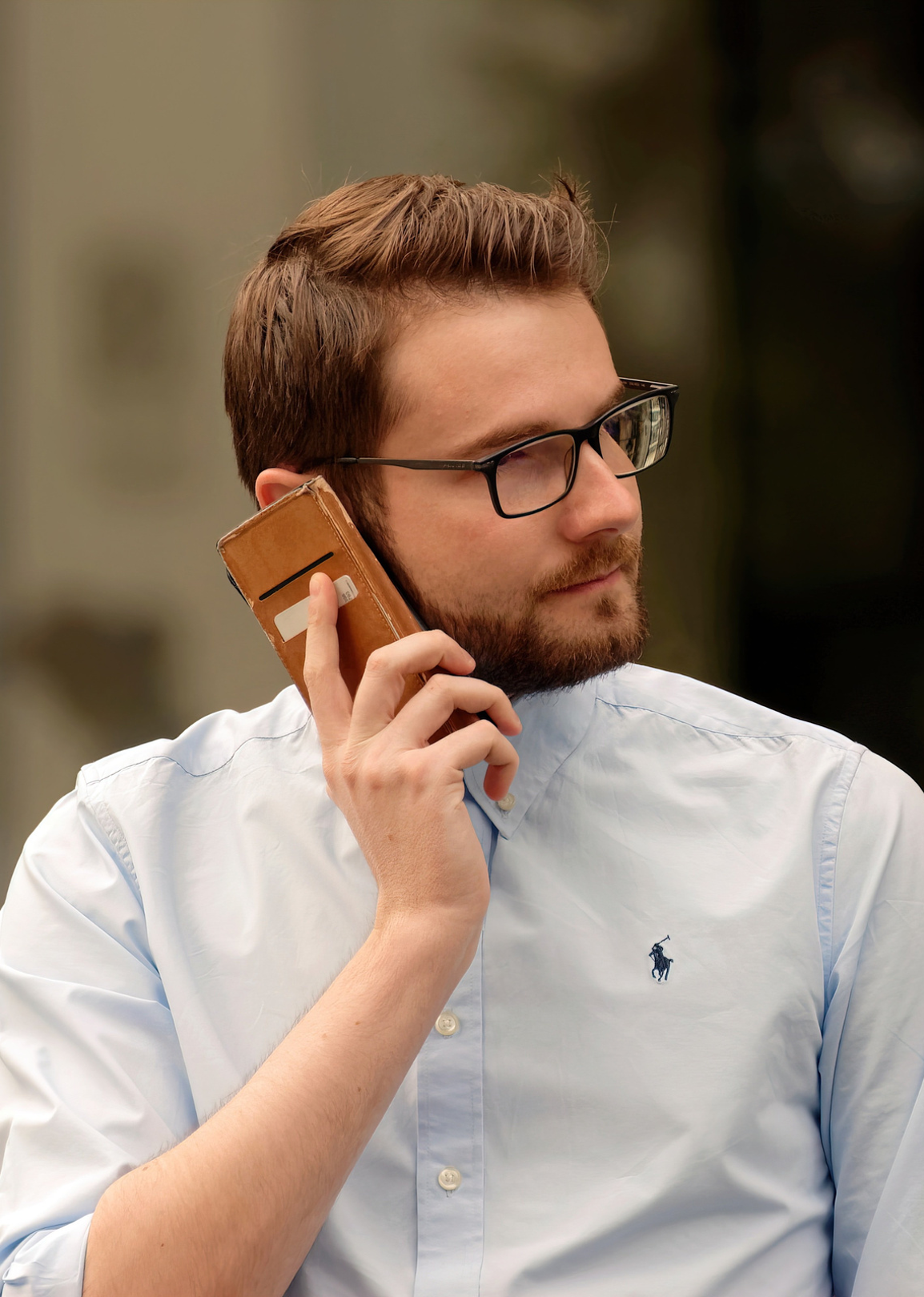 YEAR-END REVIEW
2024
CONTACT US
123 Anywhere St., Any City,ST 12345
123-456-7890
hello@reallygreatsite.com
@reallygreatsite
reallygreatsite.com
Resource Page
Use these design resources in your Canva Presentation.
FONTS
DESIGN ELEMENTS
This presentation template
uses the following free fonts:
INTER
You can find these fonts online too.
COLORS
#253278
#F8EFE5
DON'T FORGET TO DELETE THIS PAGE BEFORE PRESENTING.
Credits
This presentation template is free for everyone to use thanks to the following:
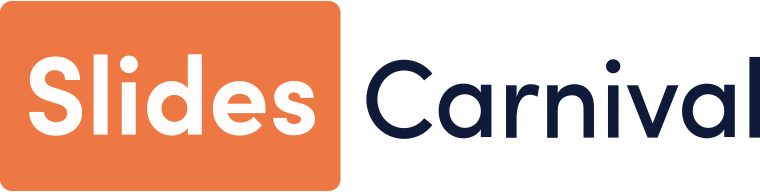 for the presentation template
Pexels, Pixabay
for the photos
Happy designing!